تطبيقات عامة
وحدة الاسعاف الاولي
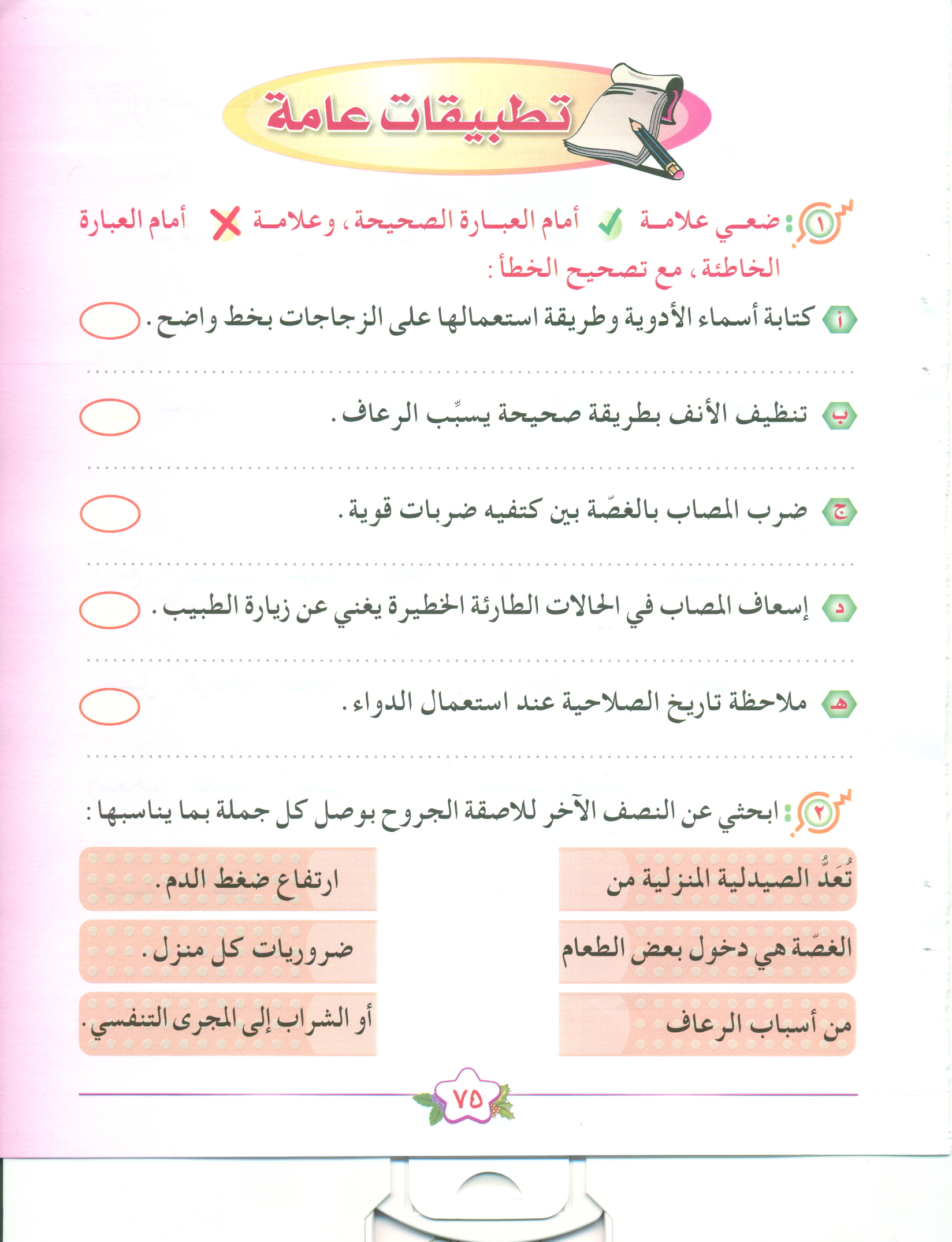 

تنظيف الانف بطريقة خاطئة يسبب الرعاف

ضرب المصاب بالغصة بين كتفيه ضربات متوسطة و غير مؤذيه

اسعاف المصاب في الحالات الطارئة الخطيرة لا يغني عن زيارة الطبيب

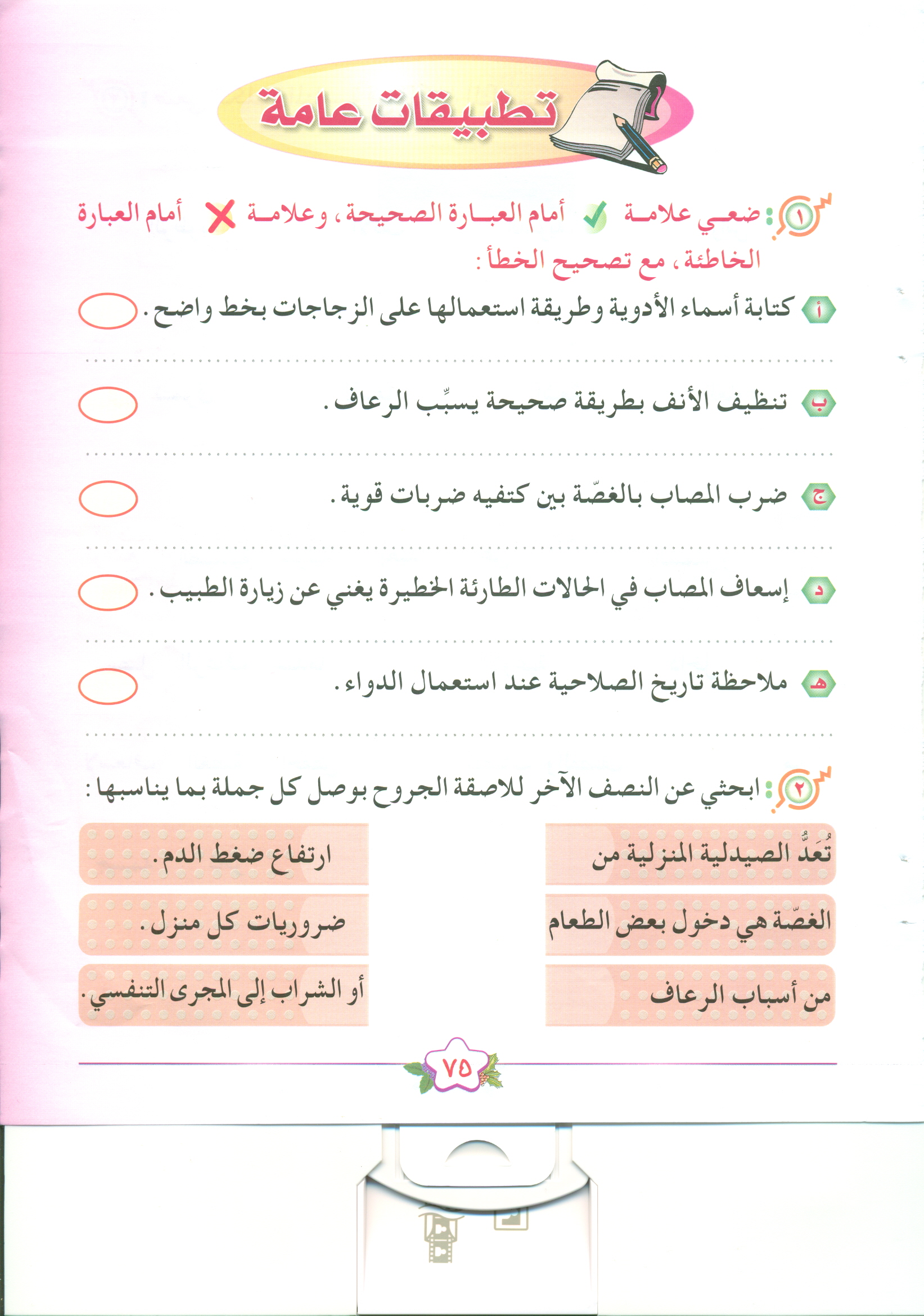 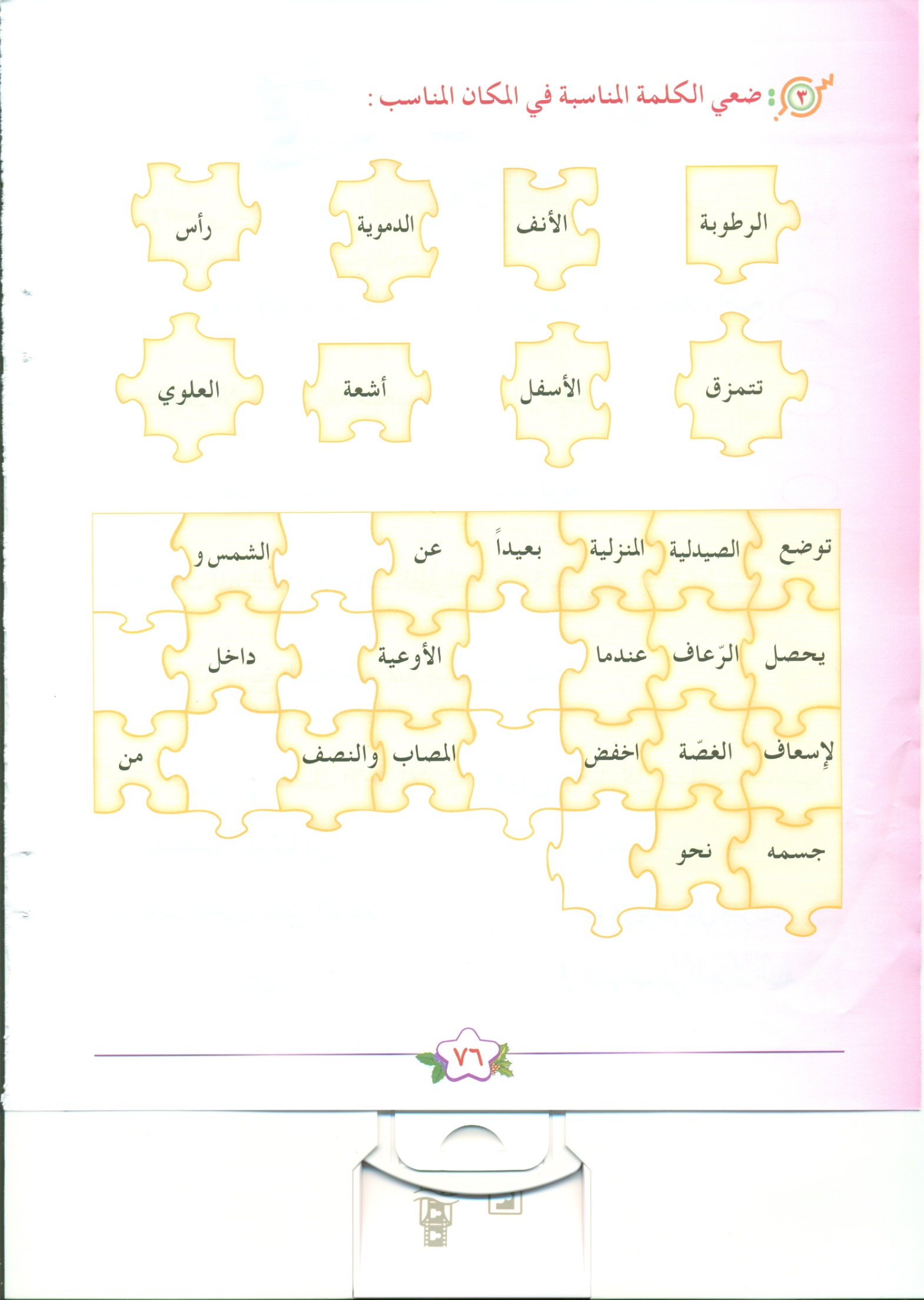 الرطوبة
اشعة
الانف
تتمزق
الدموية
العلوي
رأس
الاسفل
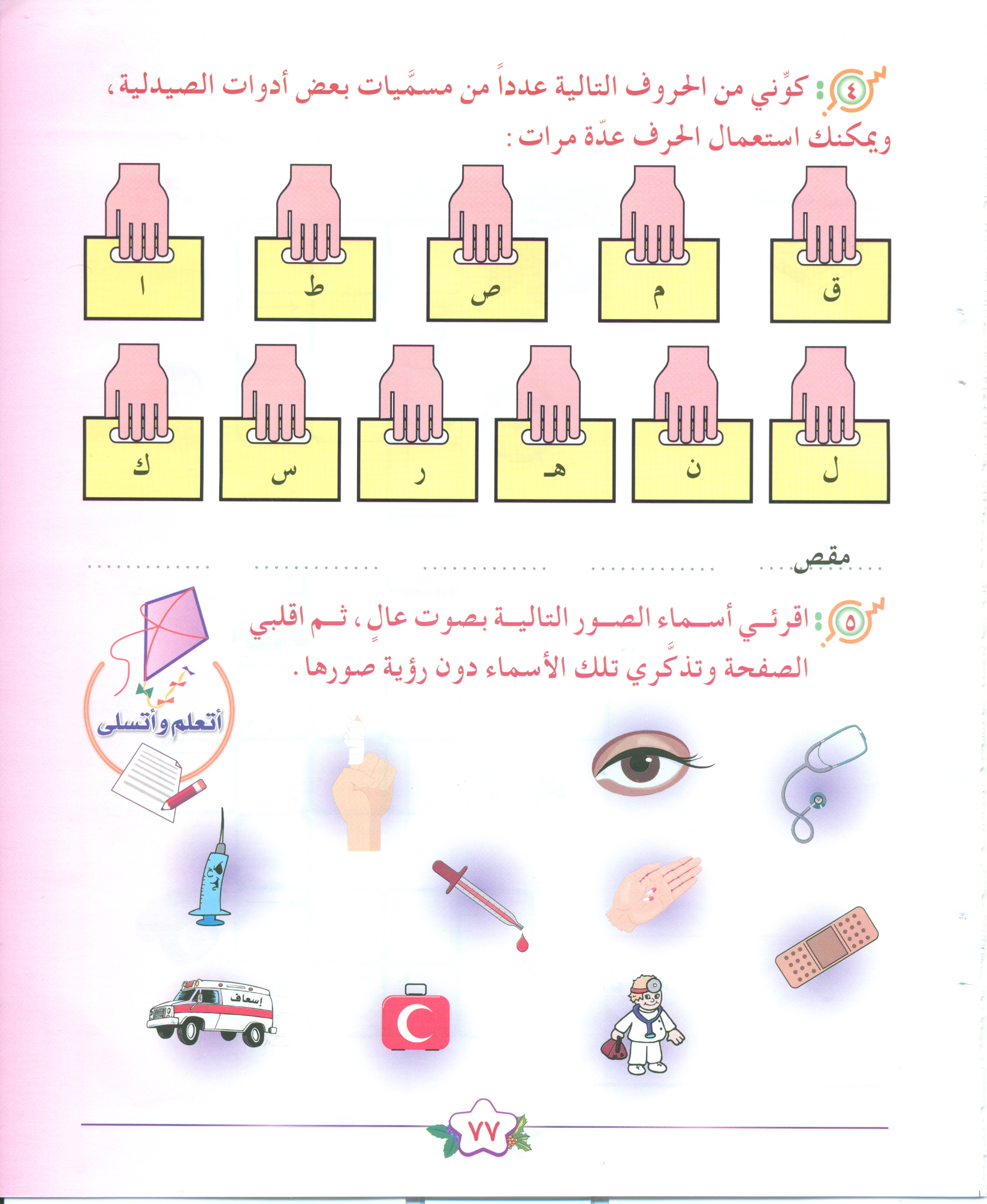 مسكن
قطن
لاصق
مطهر
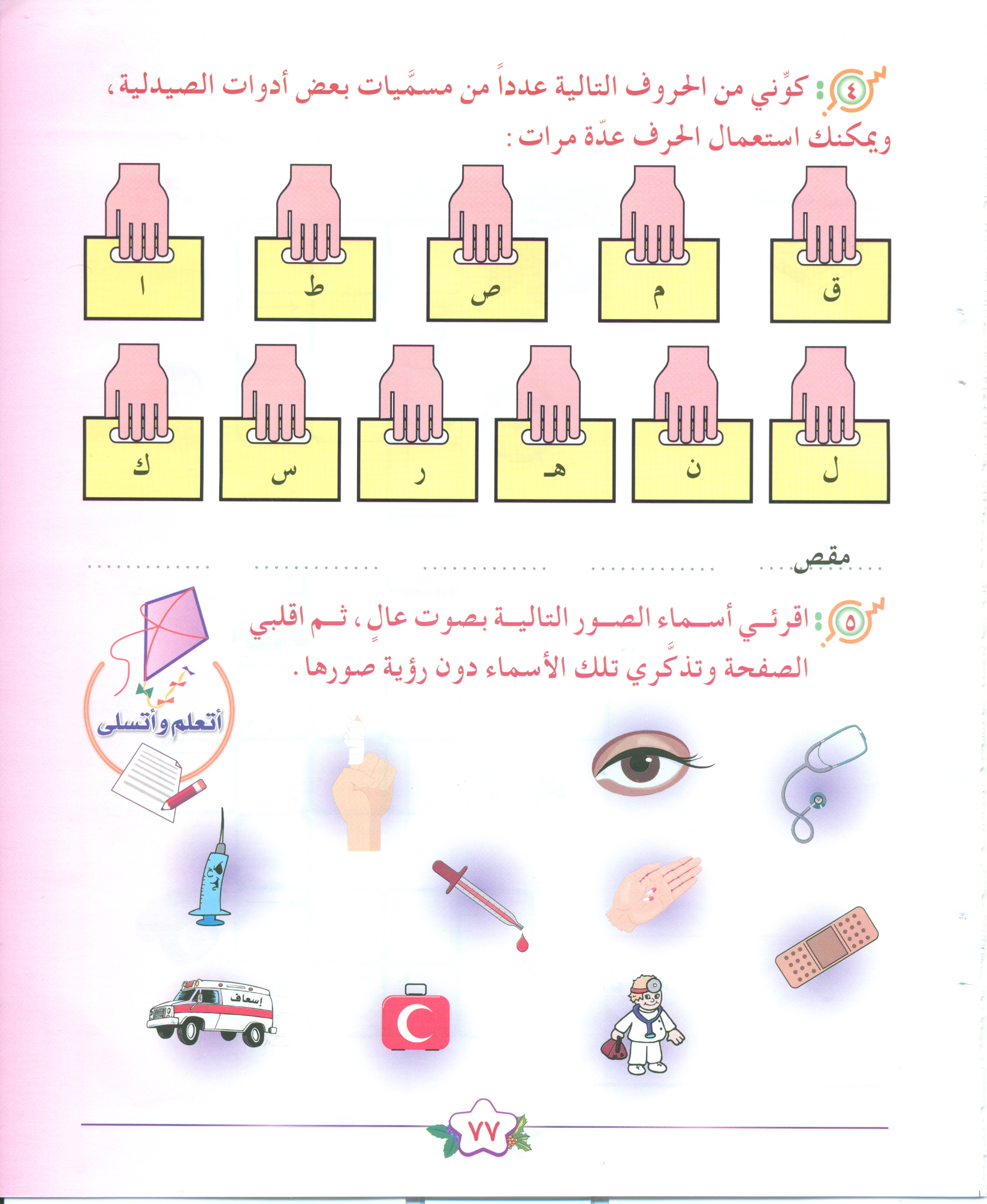 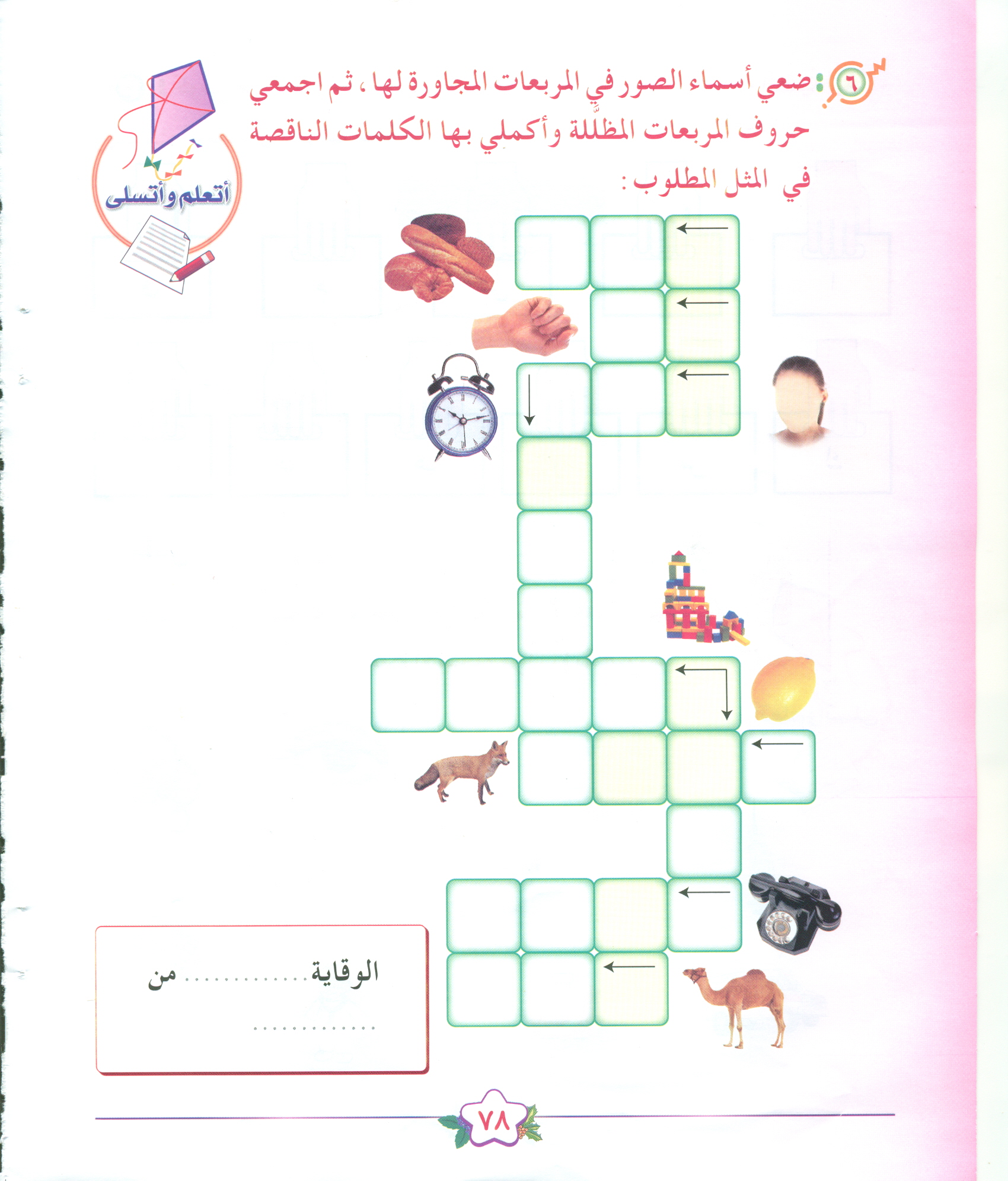 ز
ب
خ
د
ي
س
أ
ر
ا
ع
ة
ن
و
م
ي
ل
ع
ب
ل
ث
ب
ف
ا
ت
ه
خير
ل
م
ج
العلاج
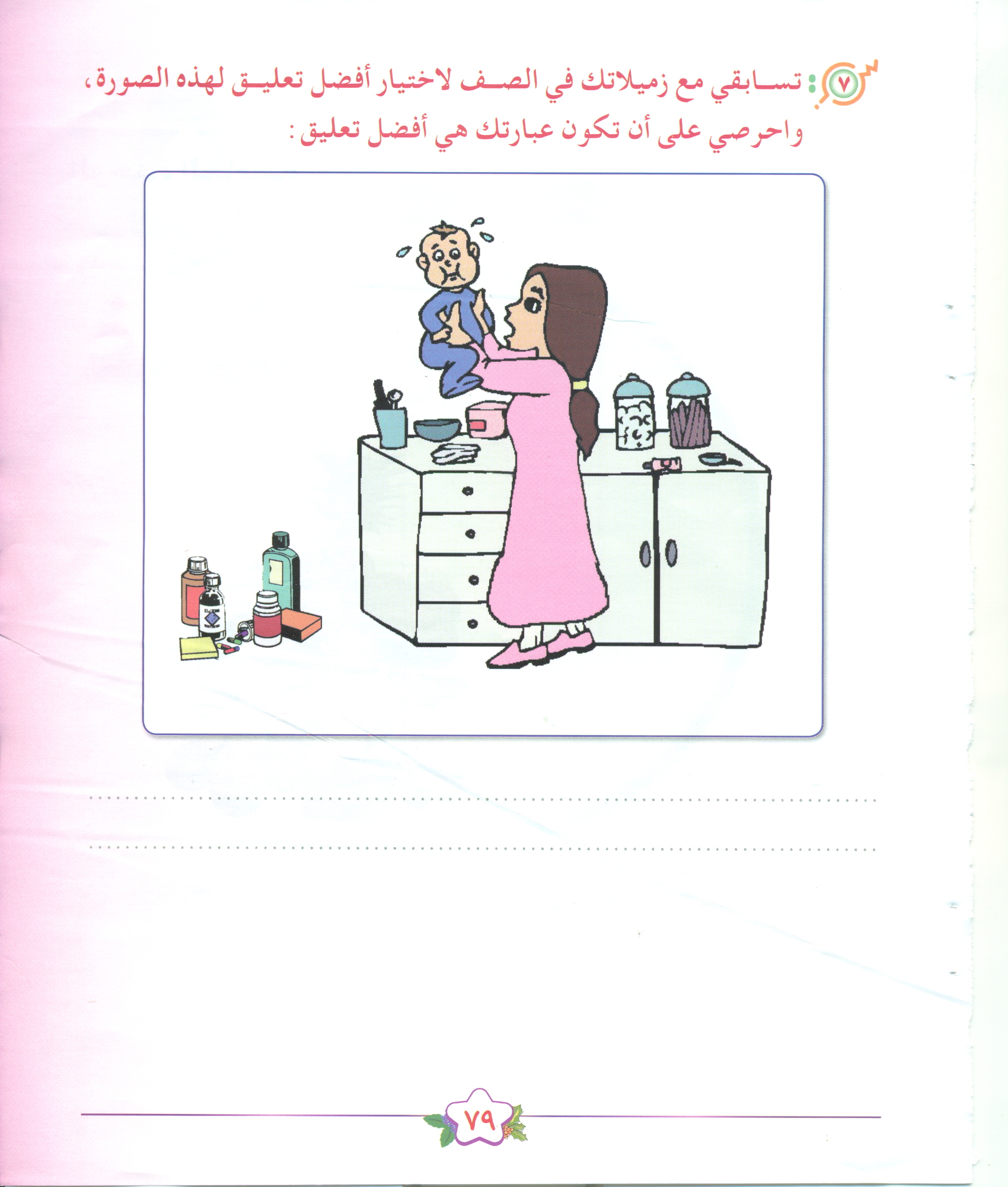 ابعدي الادوية عن متناول أيدي الاطفال.